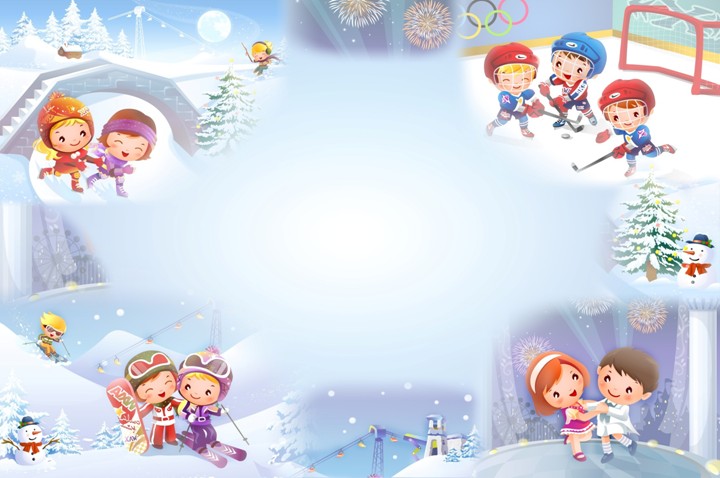 Электронное интерактивное дидактическоемультимедийное пособие на тему: «Я спортсмен»
Автор: 
Матвейкина Елена Сергеевна воспитатель детского сада «Сказка» ГБОУ СОШ №5 «ОЦ»Лидер» г.о.Кинель
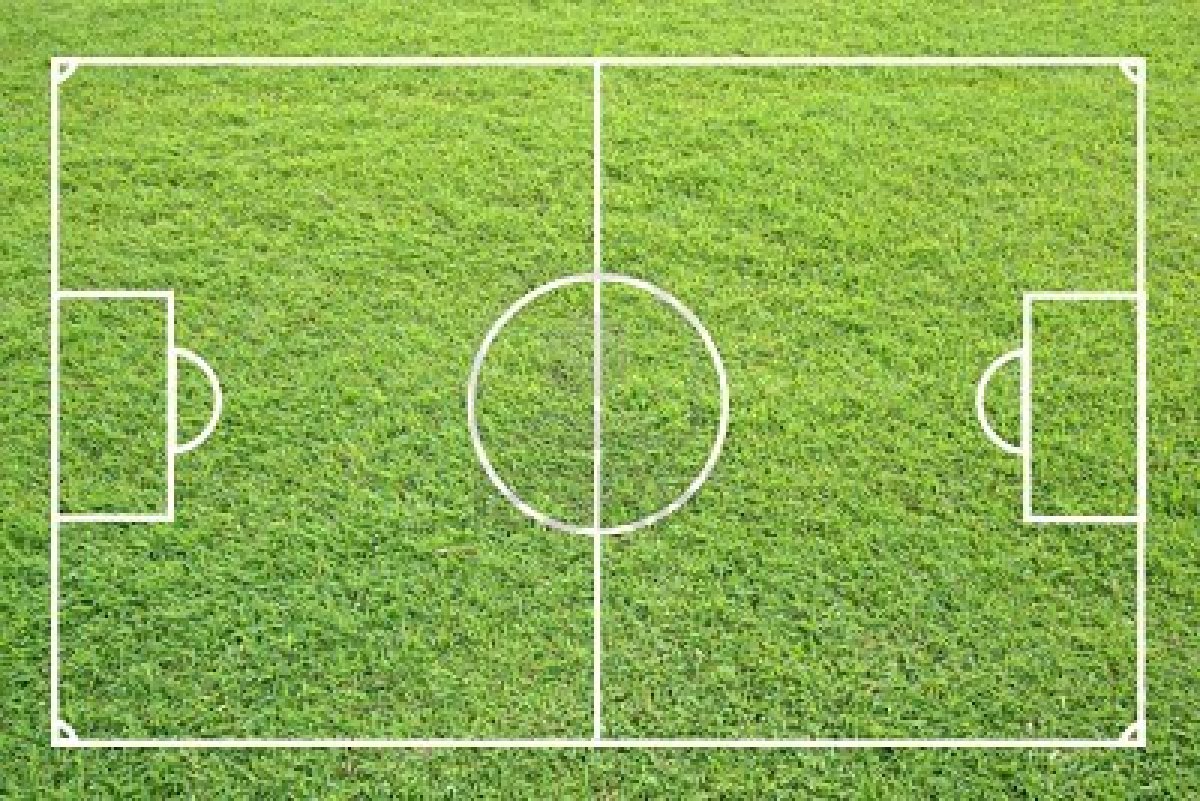 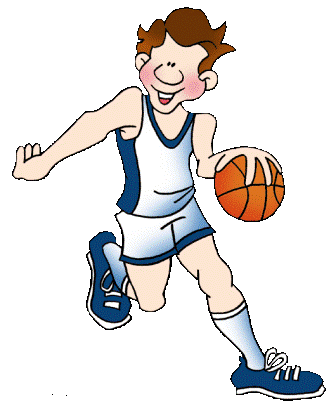 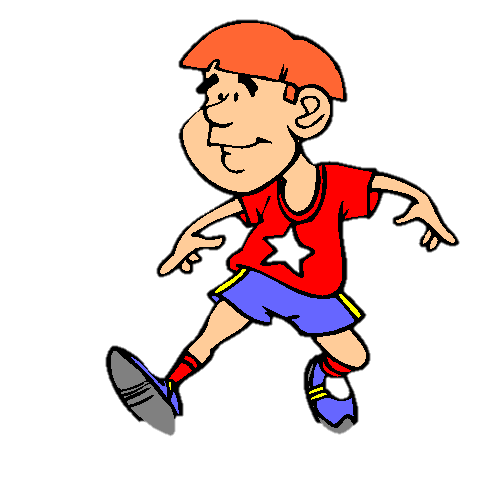 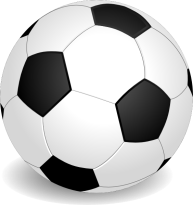 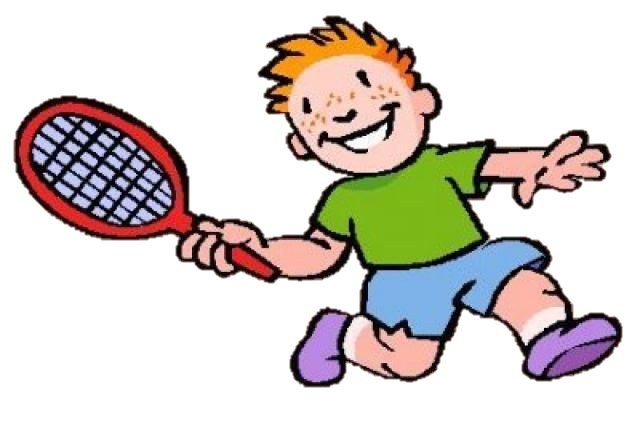 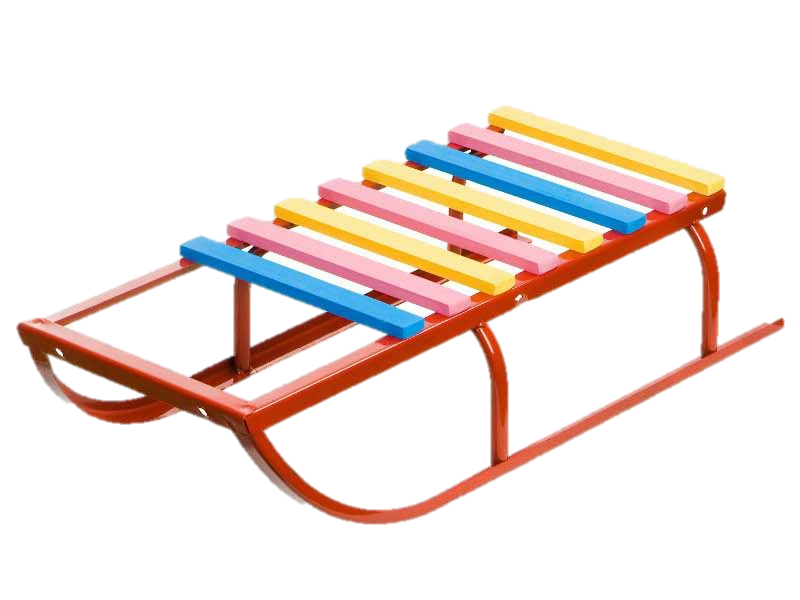 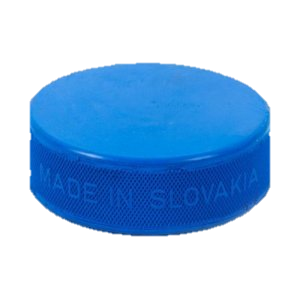 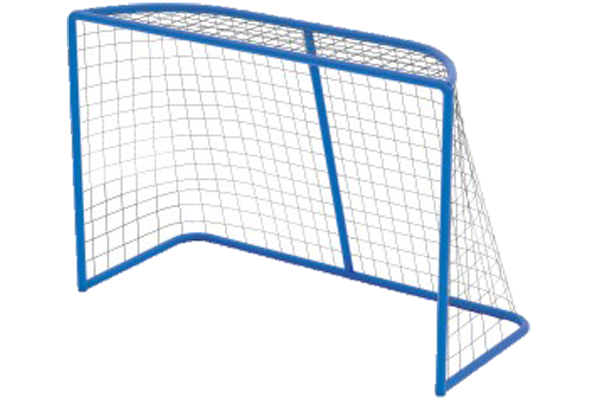 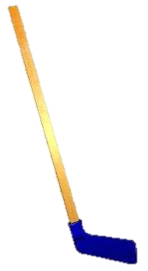 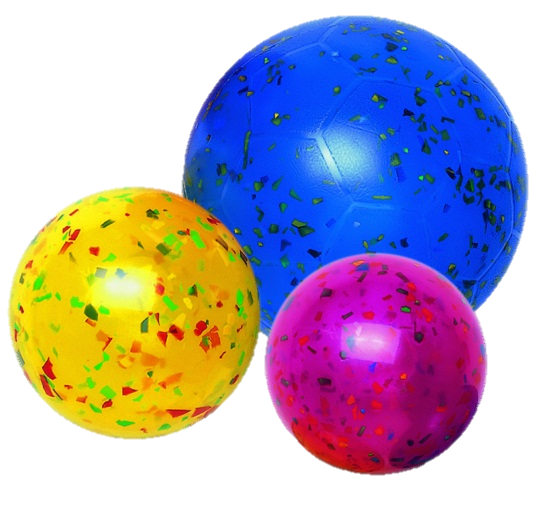 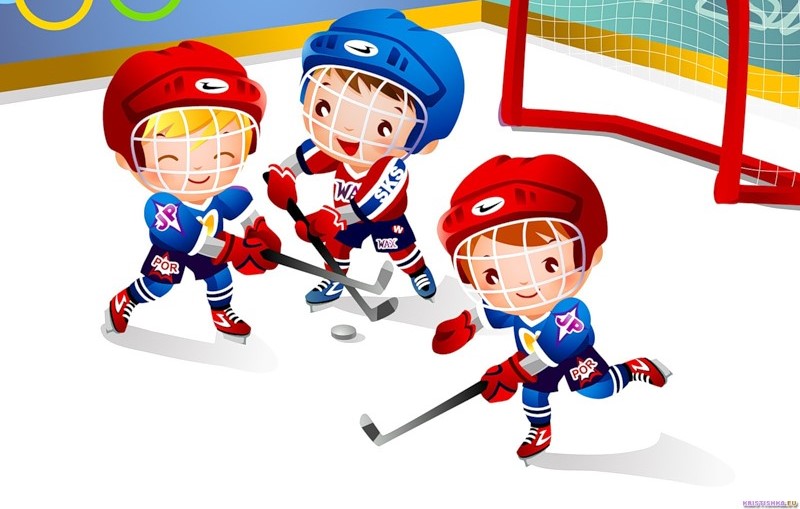 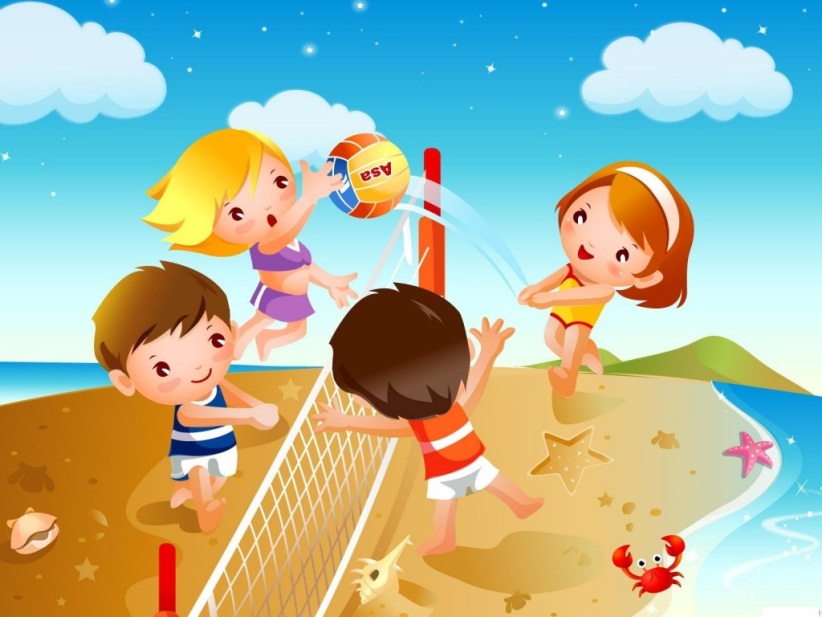 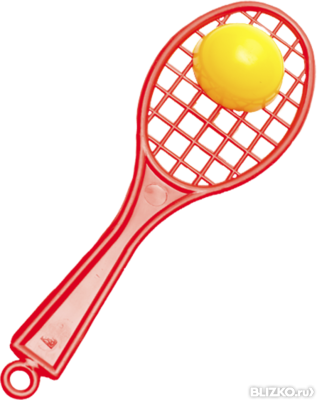 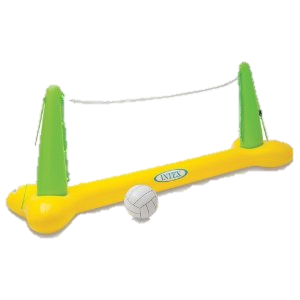 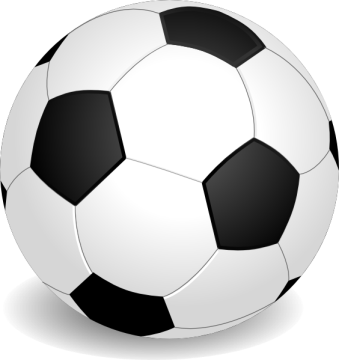 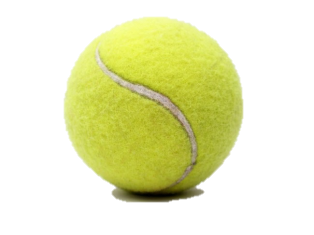 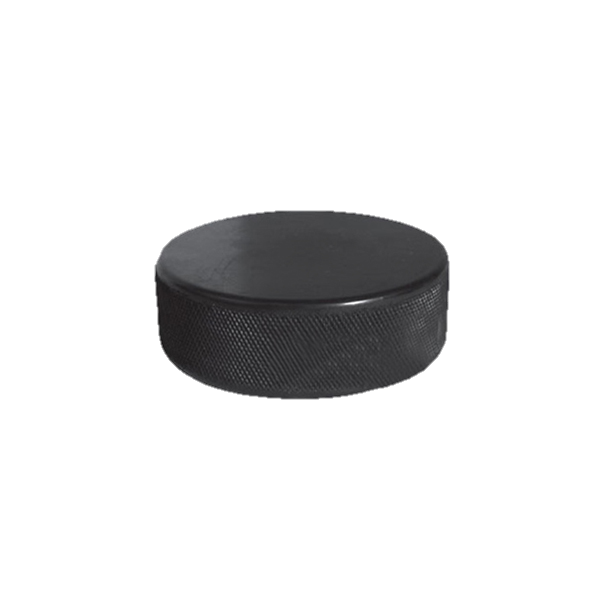 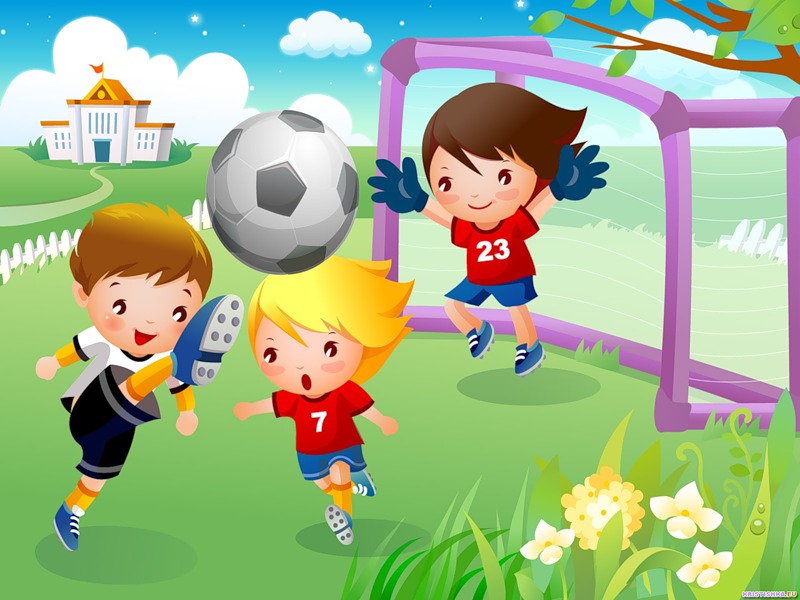 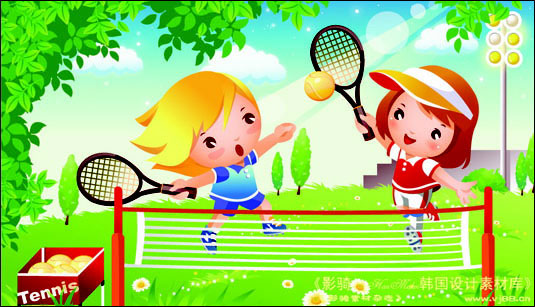 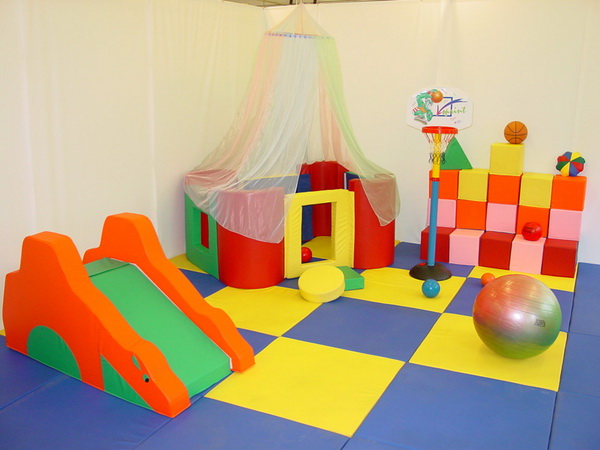 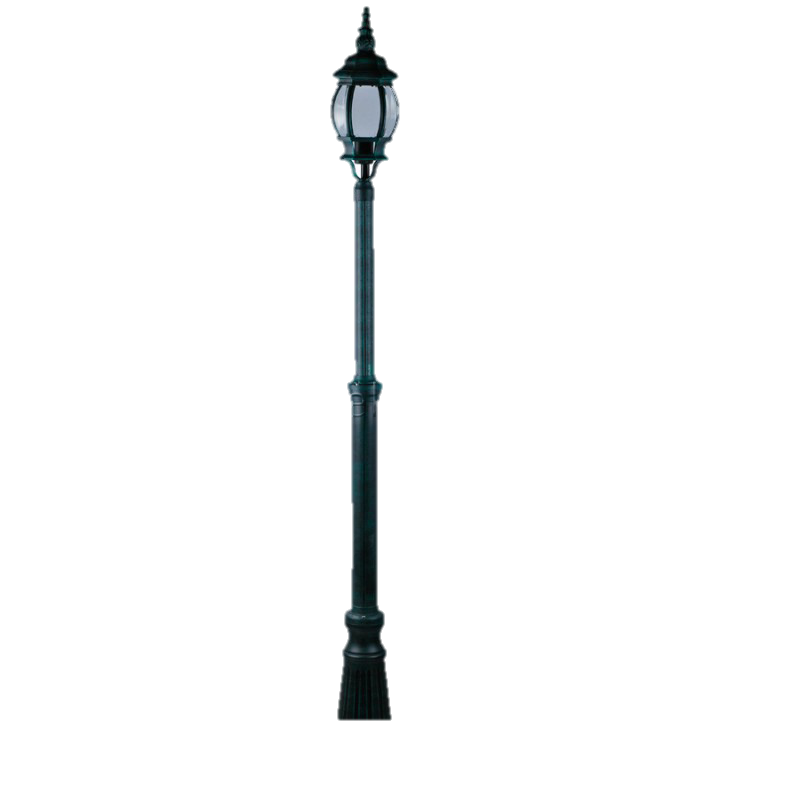 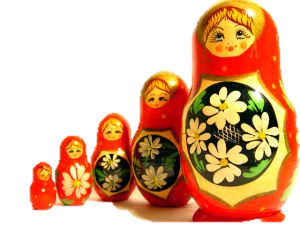 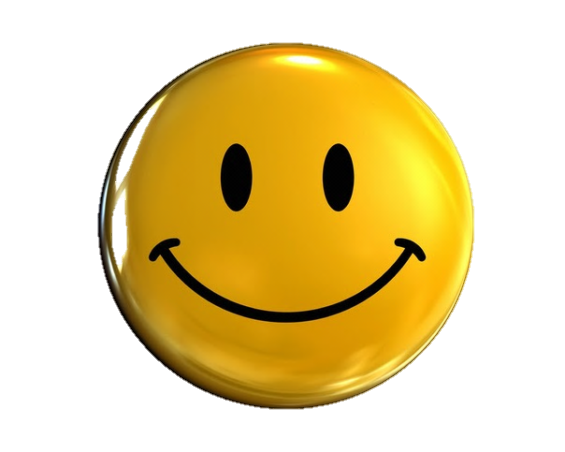 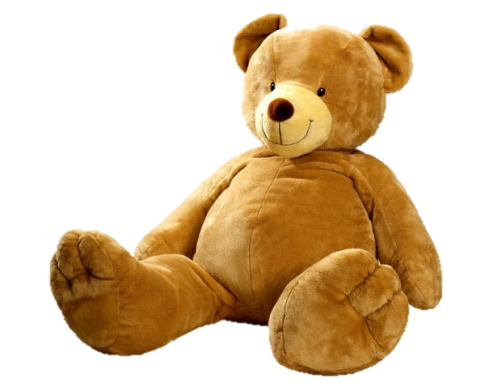 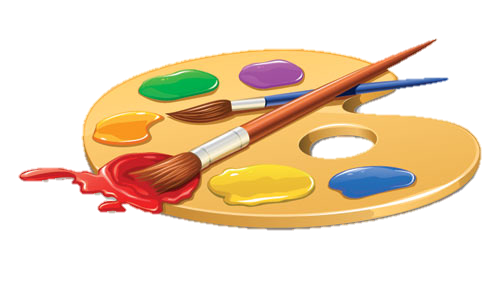 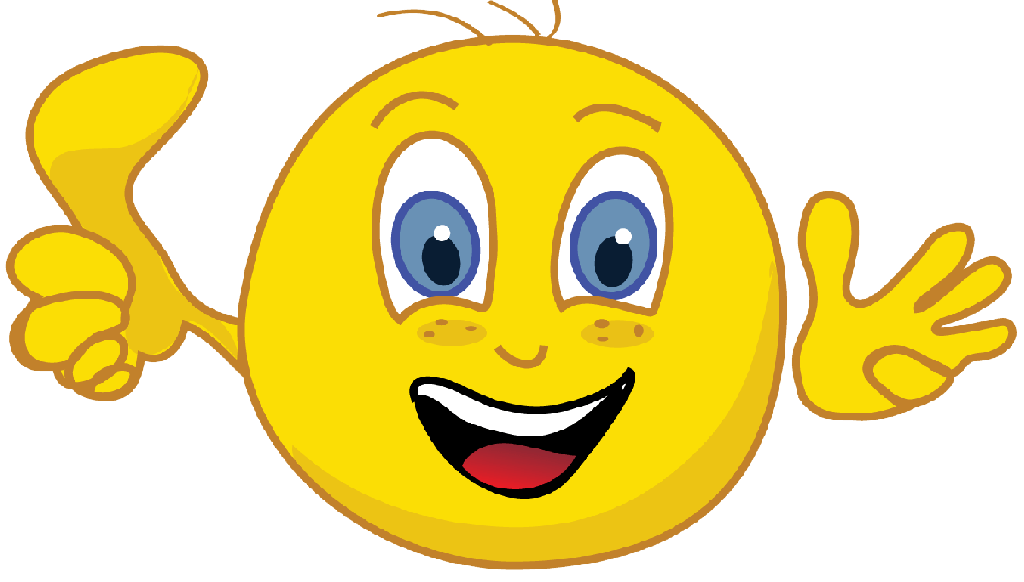